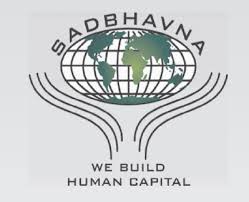 Course: B.Ed. (sem. III)Subject: Guidance and CounselingTopic: Functions of Placement Service
In-charge- Asst.Prof. Neha Sabharwal
Sadbhavna College of
FUNCTIONS OF PLACEMENT SERVICE
Logical selection of courses and curriculum
Encouraging extra-class activities participation
Assistance in locating part-time employment
FUNCTIONS OF PLACEMENT SERVICE
full time employment
Assistance in suitable training programmes
THANK YOU